Structure 1.4: Stoichiometry
Calculate the number of particles in a given amount of moles and vice versa
Moles can apply to atoms, molecules, ions, electrons (in fact, anything really)
How do grams fit in to the mole concept?
Valuable formula: n = m/M
n is the number of moles
m is the mass of a substance (usually in grams)
M is the molar mass of the substance
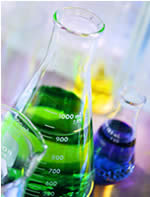 Finding # of grams of these
liquids is easy, but what
about number of moles?
One mole of anything is 
6.02 x 1023 of that very thing!!
Chemical Reactions
Formation of new substances caused by the breaking of bonds (reactants) and the forming of new bonds (products)
Ca(OH)2 + 2HCl  CaCl2 + 2H20
The stoichiometry of a reaction means that the overall reaction gains or loses no mass (conservation of mass)
The use of coefficients in a chemical reaction is essential to give information on the molar ratio
Equations for reactions should include the symbols indicating the state of matter
(s) = solid
(l) = liquid
(g) = gas
(aq) = aqueous
Mole Concept
Do not confuse terms mole, molecule, compound, mixture, atom
Atoms and molecules both have such small masses individually, they need be measured in larger numbers to be notable
Relative atomic mass (Ar) refers to the mean of all the natrurally occuring isotopes of an element. Consider relative molecular mass as well as formula mass.
No unit given for relative masses
Molar masses (Mr) on the other hand carry the unit mol-1 
What is Mr for sulfuric acid, H2SO4?
Always remember:

n = m/M
Chemical Formulas
The empirical formula of a compound refers to the simplest ratio of atoms of each element in the compound
A compound contains 40.00% carbon, 6.73% hydrogen and 53.27% oxygen by mass…what is its empirical formula?
Compare with the molecular formula 
Shows the actual number of atoms of each element
Taken from empirical formula of molar mass is known
Methanal CH2O, ethanoic acid C2H4O2, and glucose C6H12O6 all have the same empirical formula, different molecular formulas
Molecular formulas allow us to determine percent composition by mass
Chemical Formulas
It is also possible to find the volumes of gases that will react
At 20 C, and atmospheric pressure one mole (6.02 x 10 23 particles) of ANY gas will occupy 24 dm3
At standard temperature and pressure (stp)-- 0C and atmospheric pressure, one mole of a gas occupies 22.7 dm3…..
These ideas are known as molar volume
All gases occupy this space…so although oxygen has a higher molecular mass than nitrogen, one mole of both will occupy the same space
use the production of ammonia (NH3) to illustrate
N2 + 3H2  2NH3
1 mole N2 + 3 moles H2 2 moles NH3
so, 24dm3 nitrogen + (3 x24) dm3 hydrogen  2 x 24 dm3 ammonia, or   1 dm3 nitrogen + 3 dm3 hydrogen  2dm3 ammonia
Adam’s guide to stoichiometry calculations
If given in words, use the language of chemistry (the equation)
Covert mass or volume to moles
Write down all formulas correctly
Make sure equations are balanced and balance if they are not 
Find number of moles involved
Convert moles to mass or volume
Consider significant figures
Remember that mass must be conserved (equal on both sides)
You may be able to and asked to determine the limiting reagent as well as a maximum yield from a given reaction
Consider significant figures